Institusi dan pembangunan ekonomi
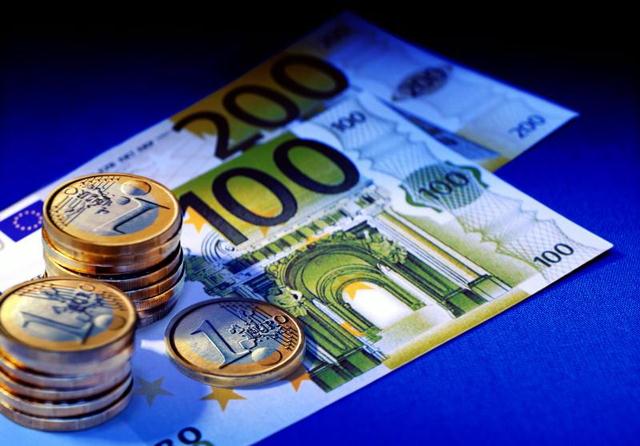 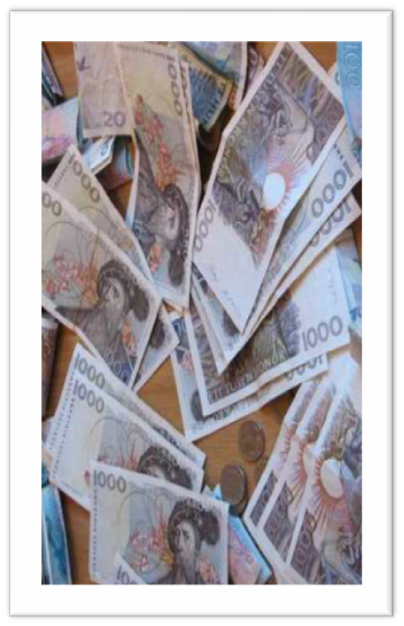 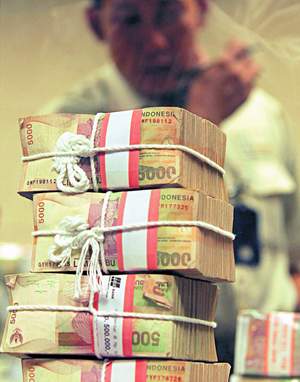 KELEMBAGAAN
Kelembagaan merupakan aturan main (rules of the game) dalam masyarakat
Aturan main tersebut mencakup regulasi yang memapankan masyarakat untuk melakukan interaksi
KELEMBAGAAN
KELEMBAGAAN